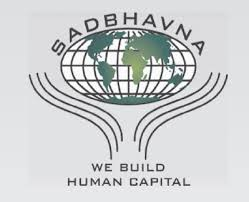 SadbhavnaCollegeofEducationfor womenRaikot,JalaldiwalLudhiana
Subject
Reading 
          and    
    Reflecting
Topic
Role of Language    
       in Classroom   
         
Incharge -  Sunita  
                     Rani
Role of Language in Classroom
Easy and Universal Education
Helps in Chid’s         
      Primary Education
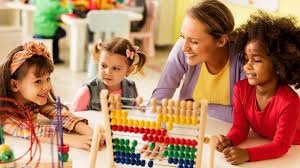 Psychological Functions     Jung’s Theory of Psychological types
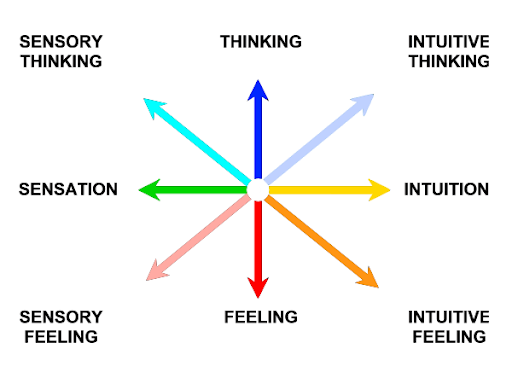 Social Functions
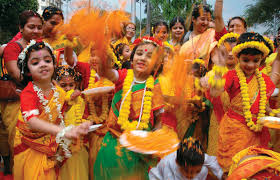 Historical Information
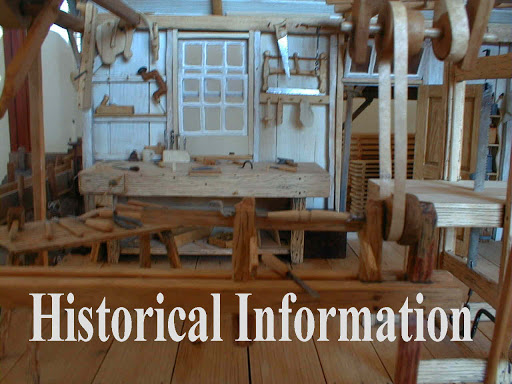 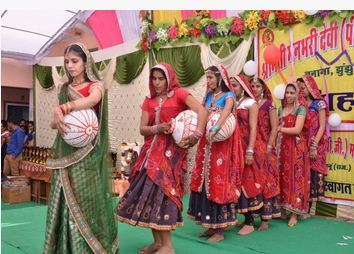 Cultural Functions
Right and Proper Education
Increment of Understanding
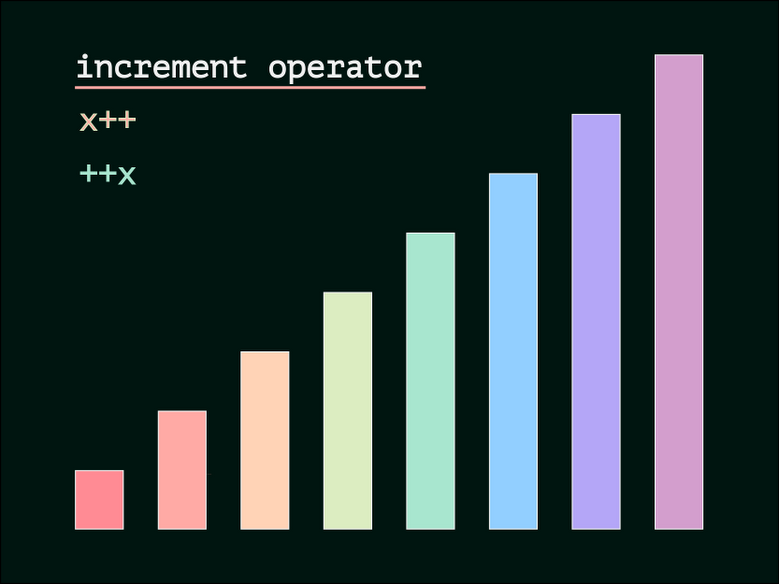 Increment of Speaking Skill
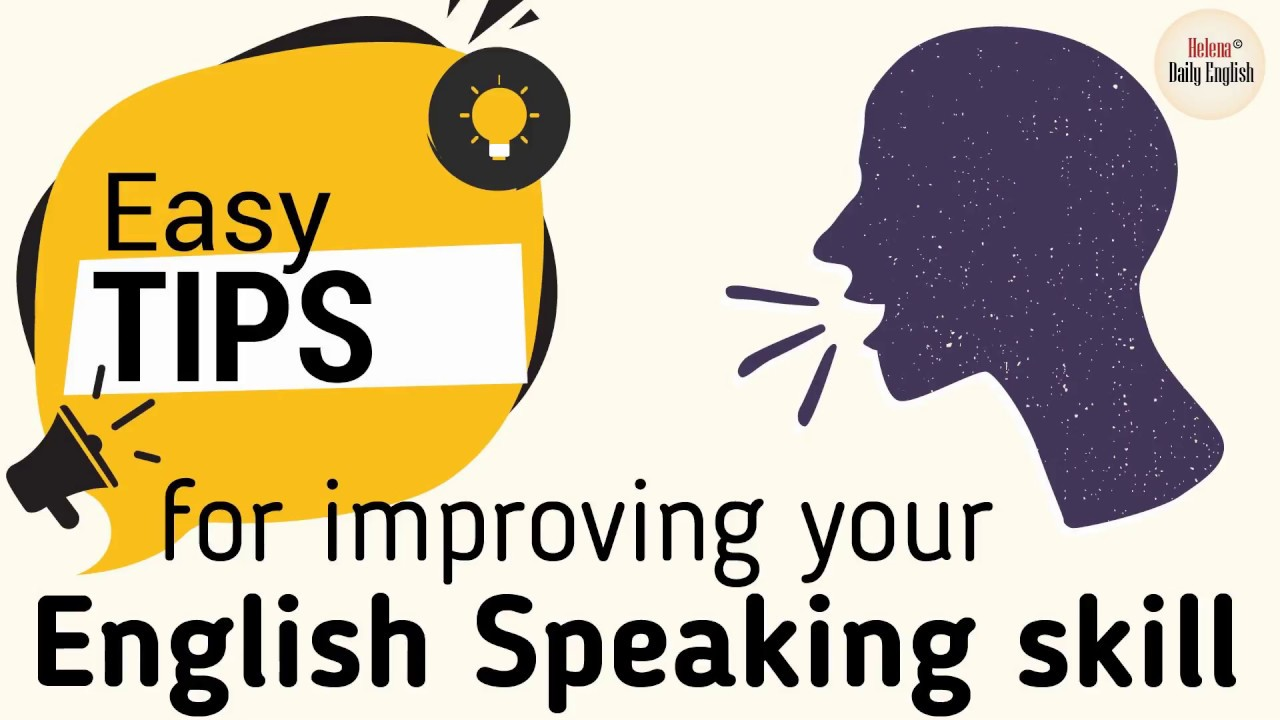 Helps in Communication between School and Society
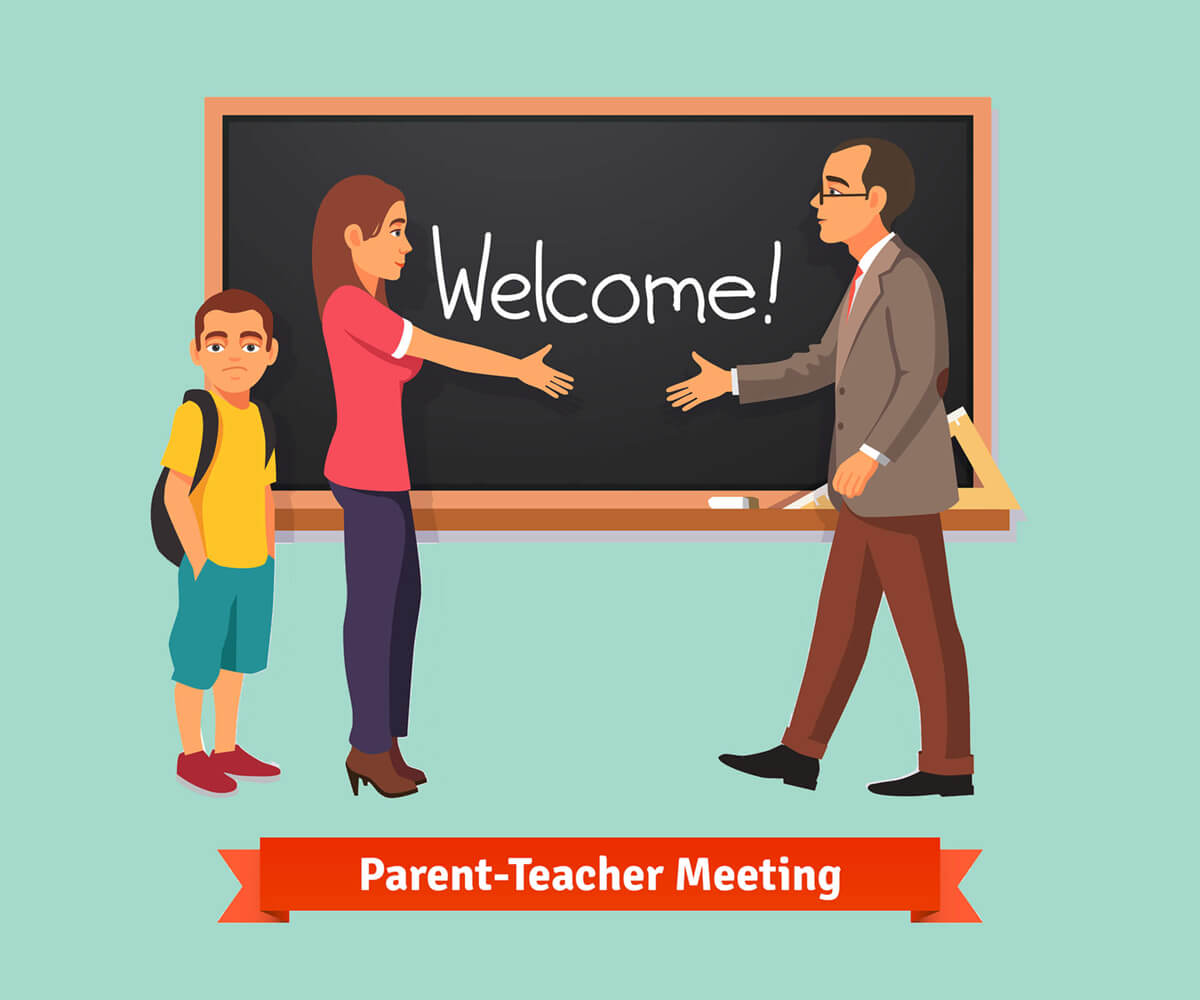 THANKS